Properties of Matter
Chemistry
Compounds Worksheet
Count the number of atoms of each element in the given compound
a) K3PO4

b) Al2(SO4)3

c) 7 units of (NH4)2CO3
Matter
Matter is composed of atoms
Pure substances may be:
Elemental
Compounds
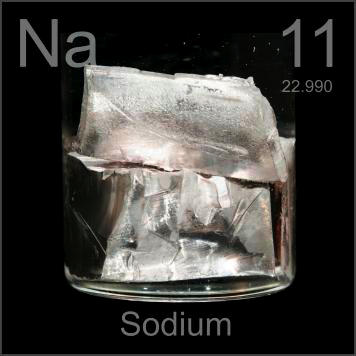 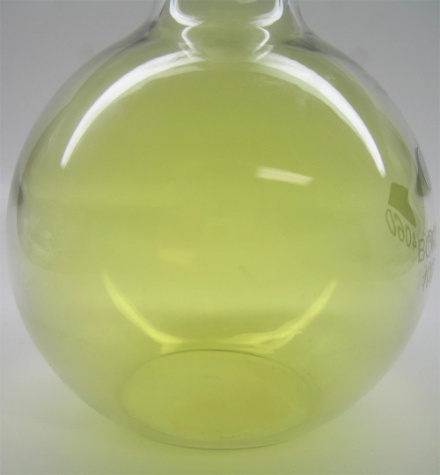 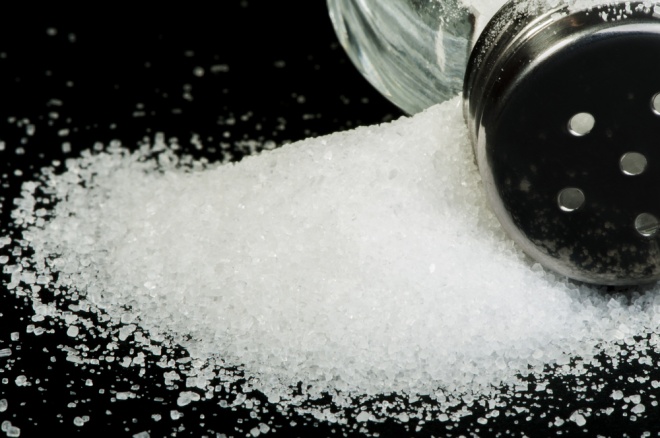 Elements
Simplest pure substances
Some elemental substances are made of multiple atoms
“diatomic” molecules: H2, N2, O2, F2, Cl2, Br2, I2
allotropes
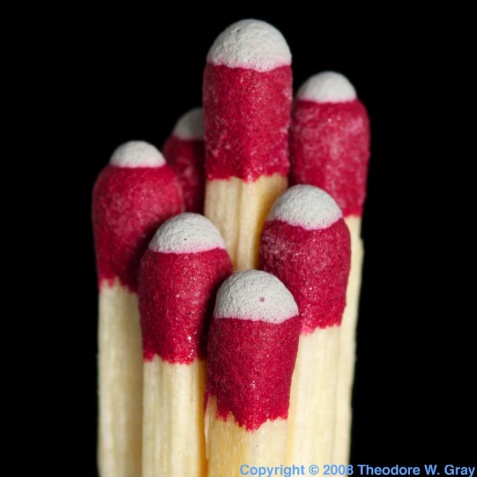 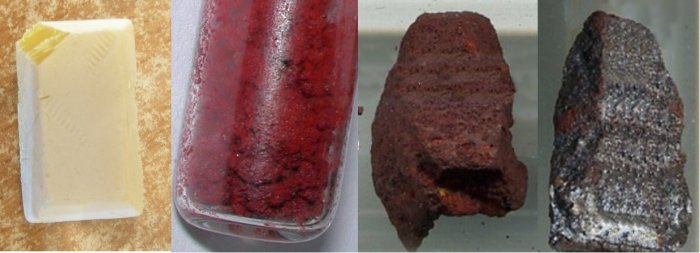 Compounds
Made of several elements in specific proportions
Systematic naming tells you what types of atoms are in a compound, and in some cases the proportions
Examples
Carbon dioxide
Dinitrogen monoxide
Carbon tetrachloride
Not always the case!
Sodium chloride
Magnesium chloride
We will learn the rules as the class goes on
Common chemical
Common chemicals have both a common name and a systematic name
In many cases, the common name is accepted
Examples
Water
Ammonia
Common Chemicals review
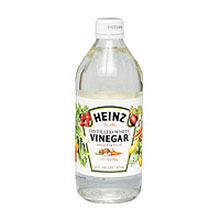 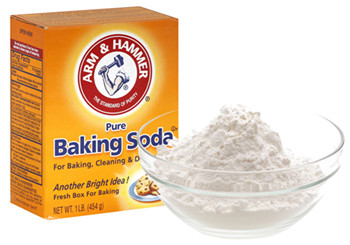 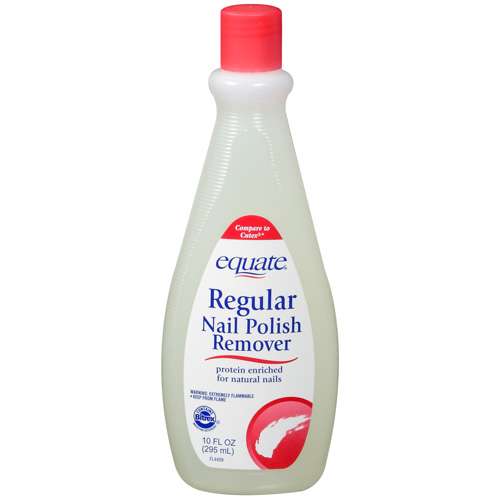 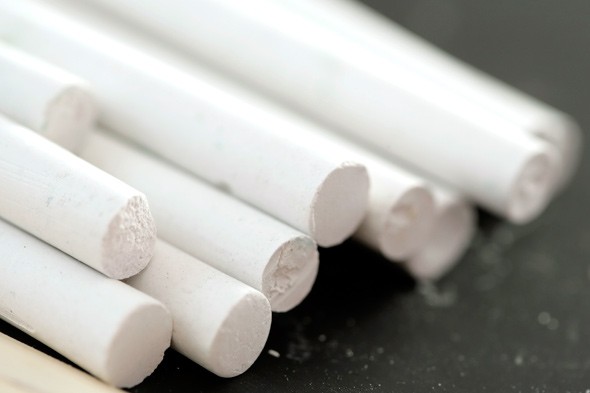 Elements and compounds
Ex.	Are the following elements, compounds, or both? Write the make-up of each.
a) 	S­8		
b)   	H2CO3		
c)   	CH3COOH		
d)  	Mg(OH)2		
e)   	Ca3(C6H5O7)2
Classification of Matter
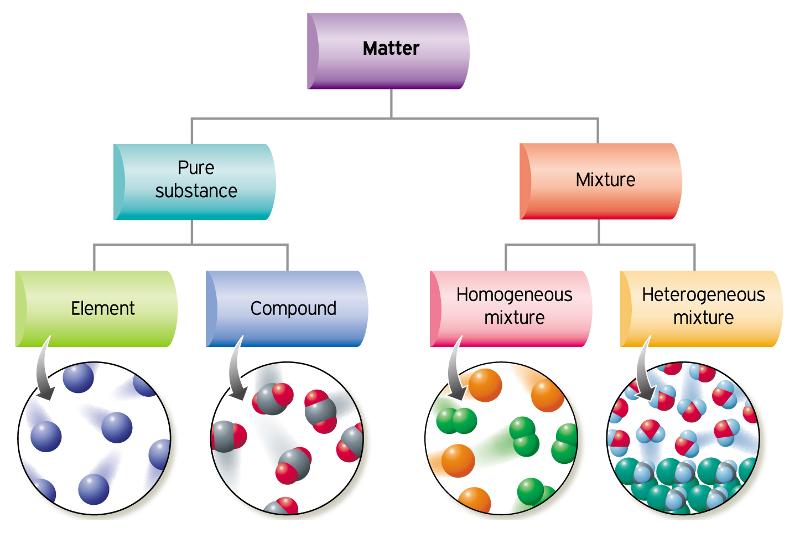 10
Classification of Matterby Composition
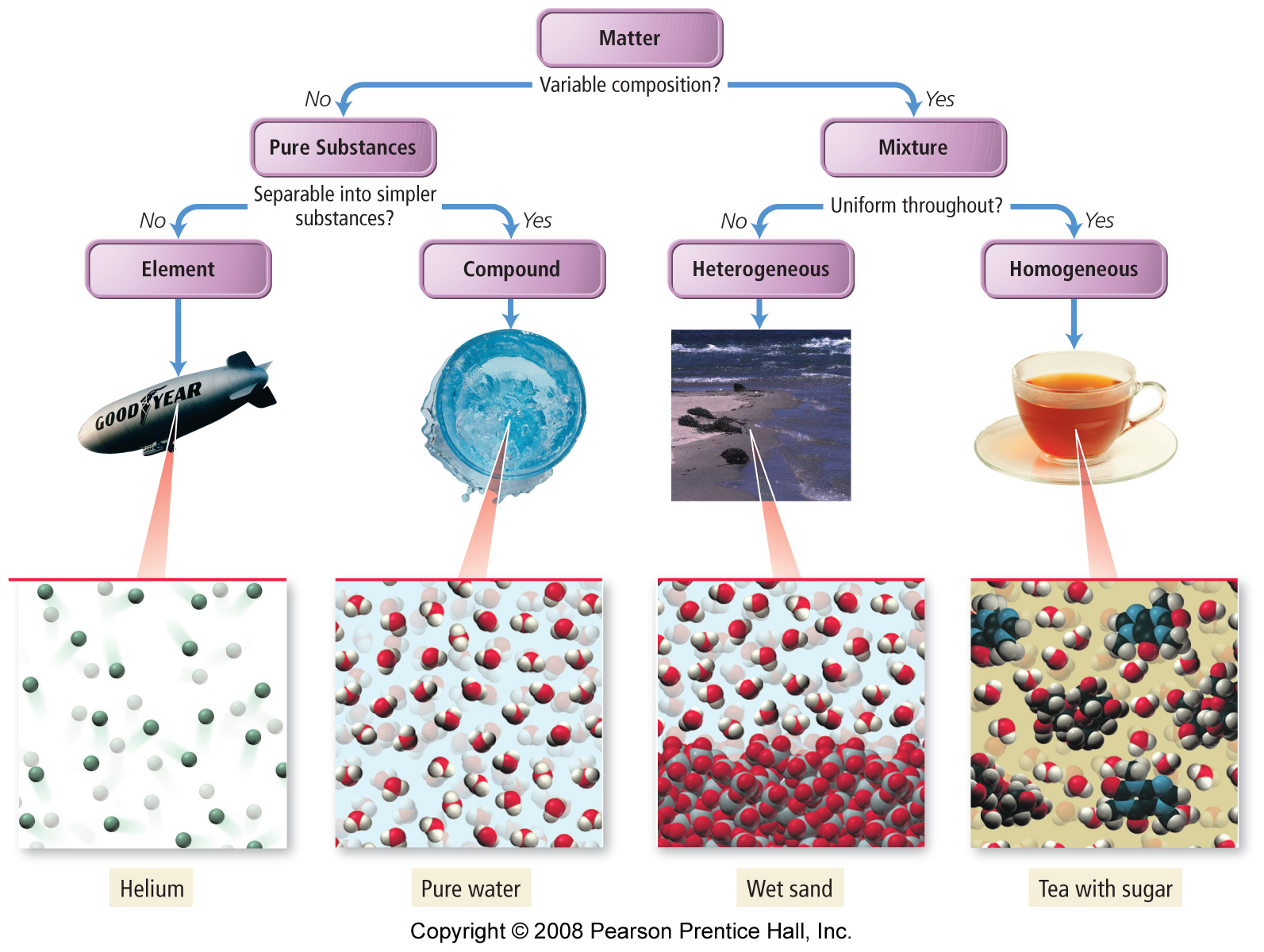 One type of particle
all samples show the same intensive properties
Multiple types of particles
samples may show different intensive properties
Tro, Chemistry: A Molecular Approach
Classification of Pure Substances
11
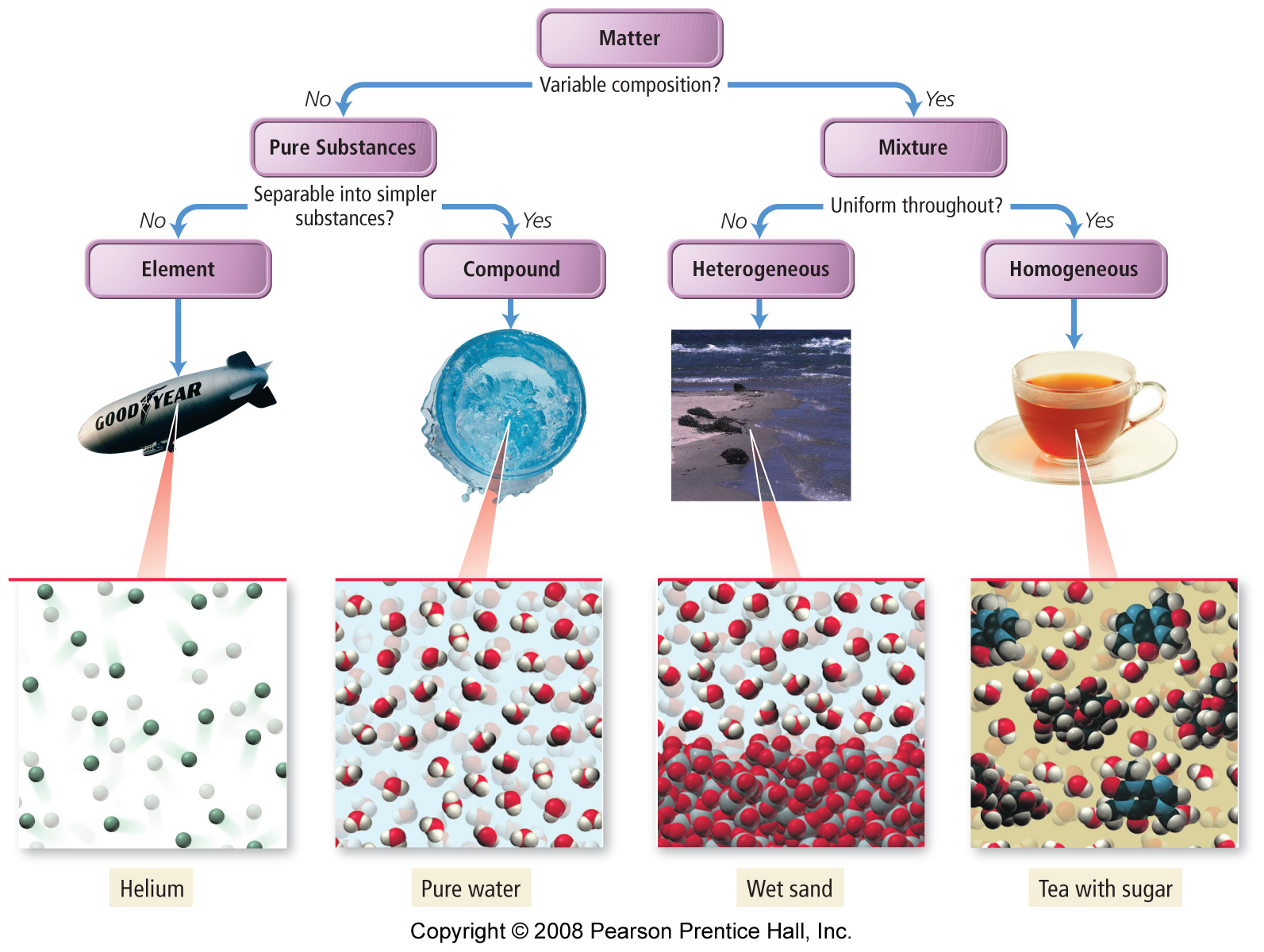 made of one type of atom
combine together to make compounds
made of one type of molecule, or array of ions
molecules contain 2 or more different kinds of atoms
What are the states of matter?
Please write down the following:
What are the states of matter?
Give an example of  a pure substance from each state of matter. Do not use water!
Give an example of something for which you are unsure of its state of matter.
The Three Main States
Liquid
Gas
Solid
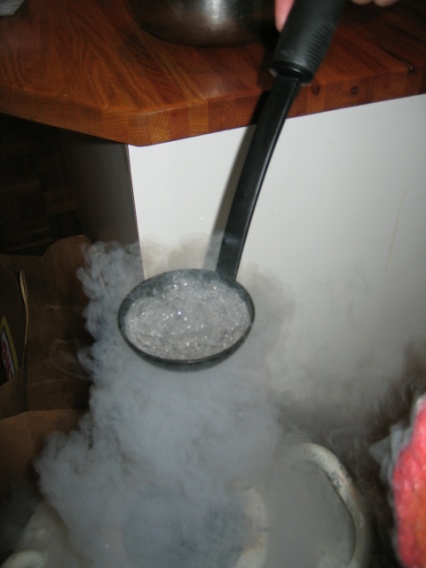 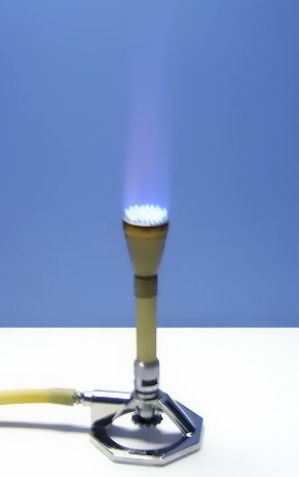 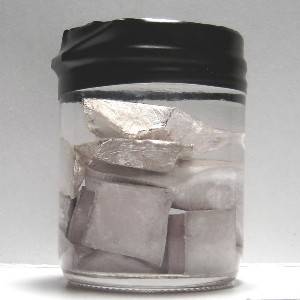 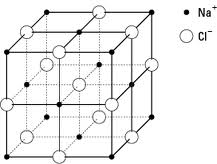 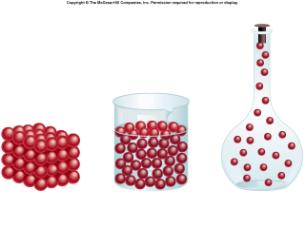 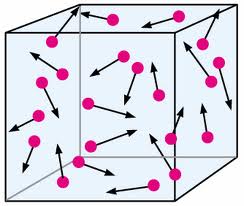 Solid Properties
Tightly packed particles
  High density
  Rigid
  Definite shape and volume
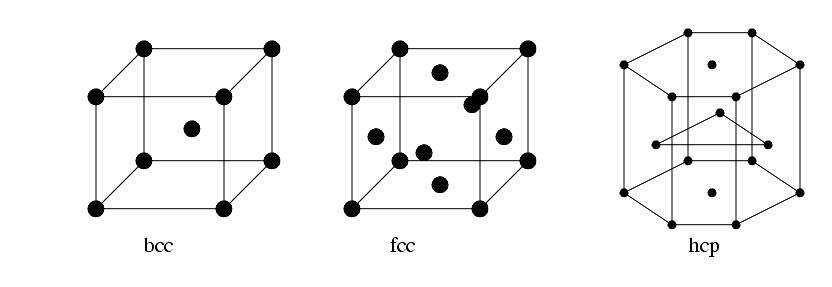 Examples of solids
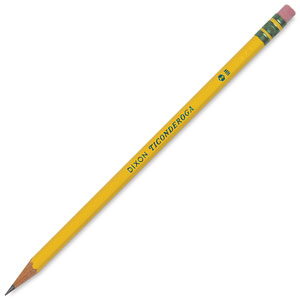 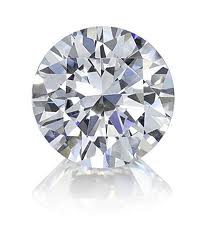 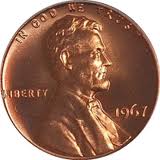 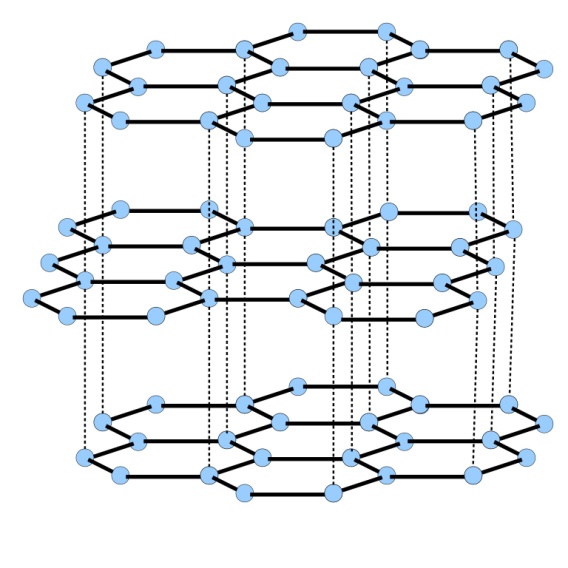 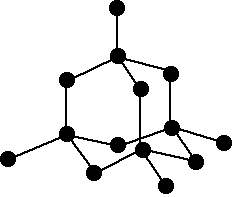 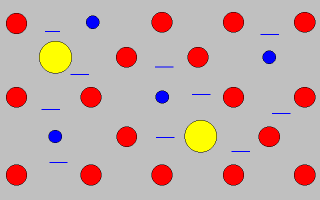 graphite
diamond
metal alloy
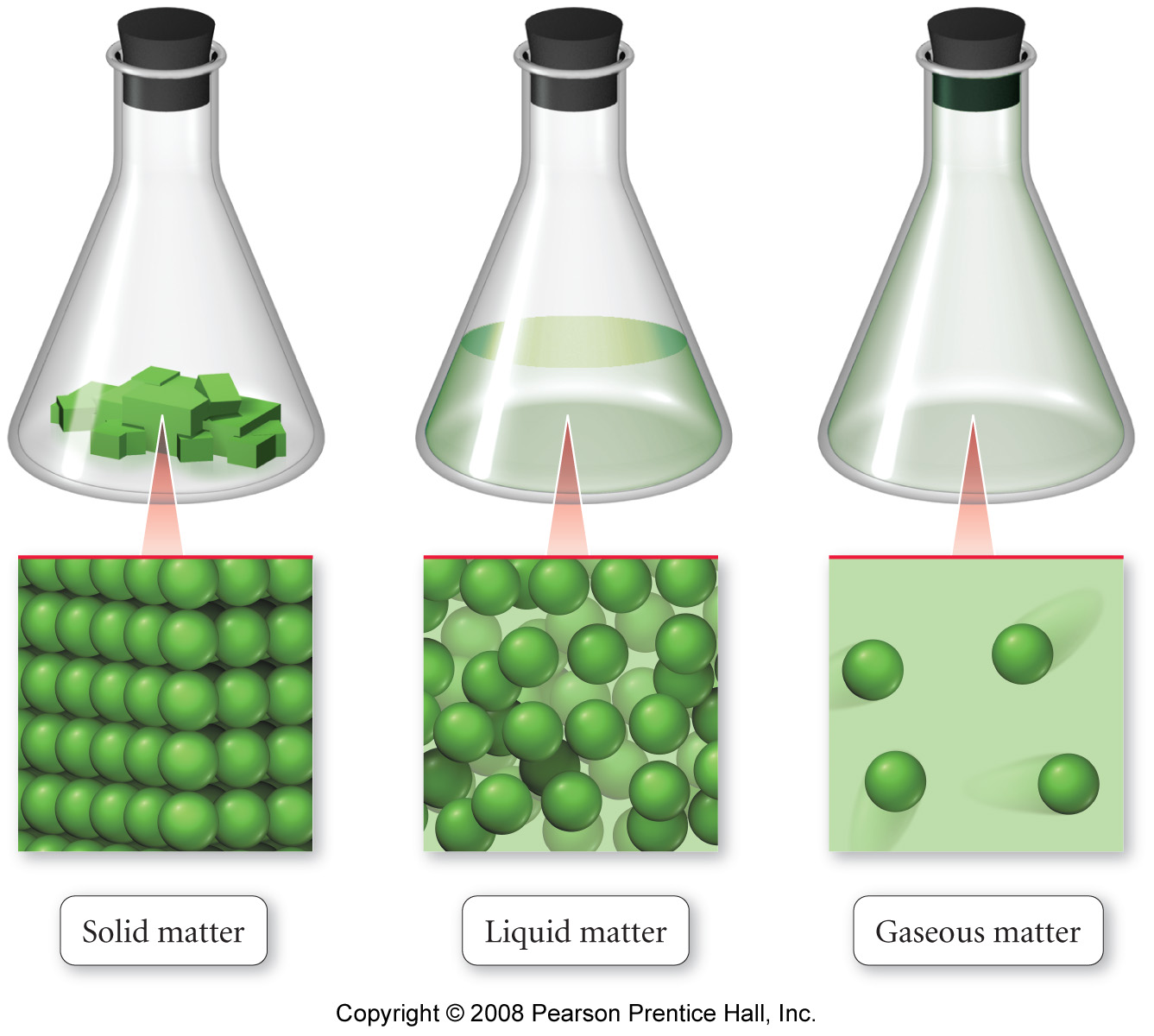 Liquid Properties
Particles in motion
  High density
  Definite volume
  Indefinite shape
Examples of liquids
Methane on
Saturn’s moon Titan
Mercury
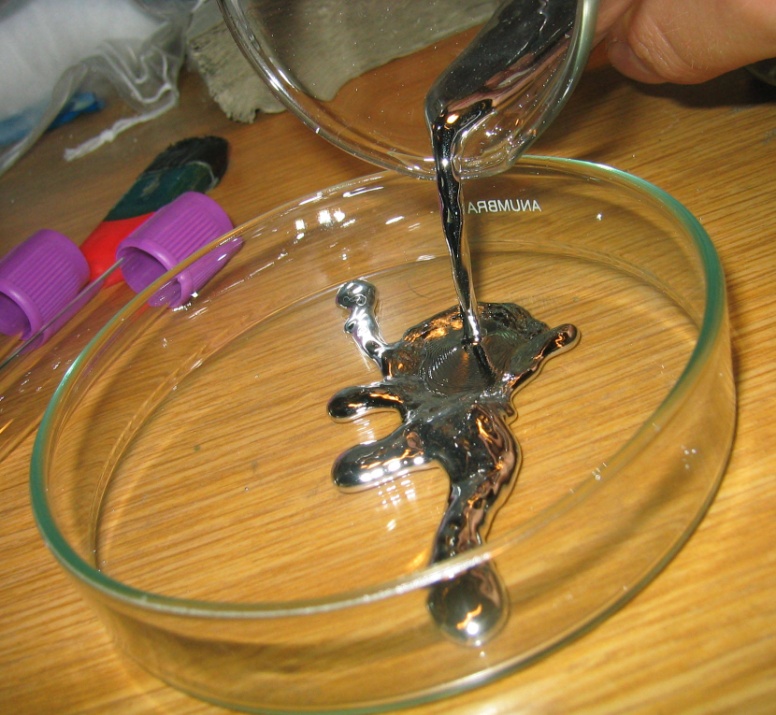 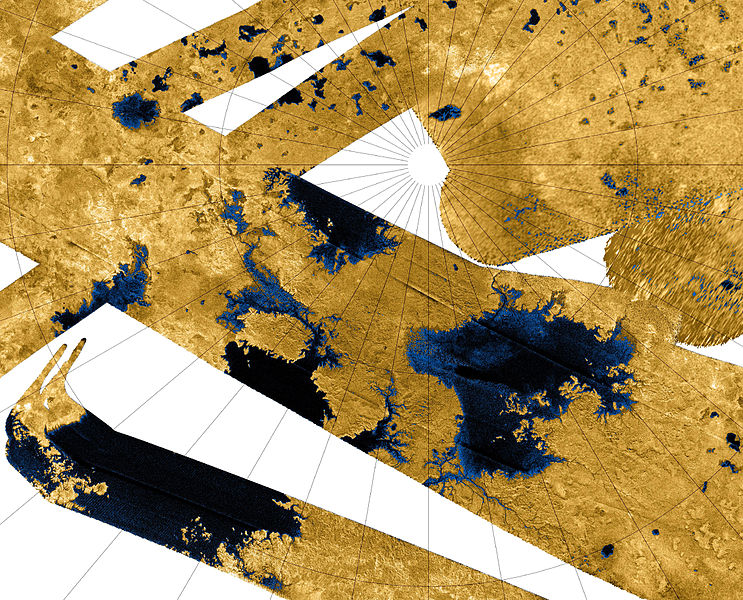 Gas Properties
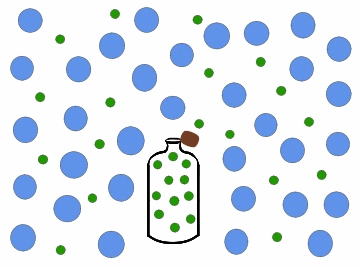 Particles in motion
  Very low density
  Indefinite shape and volume
Examples of gases
Noble Gases
Steam
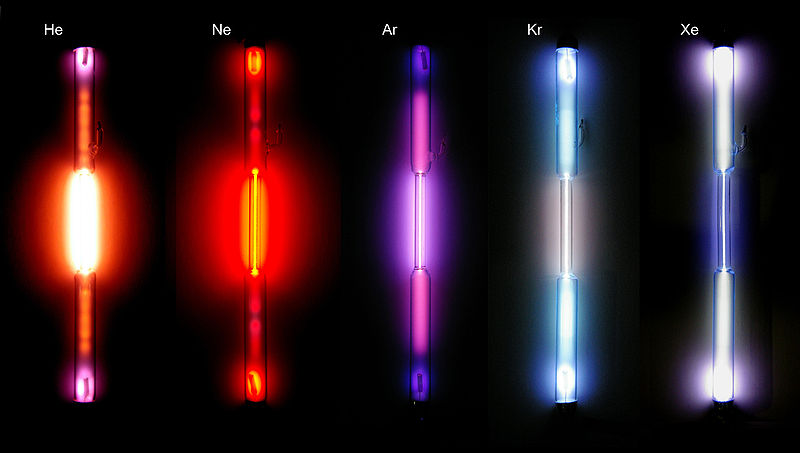 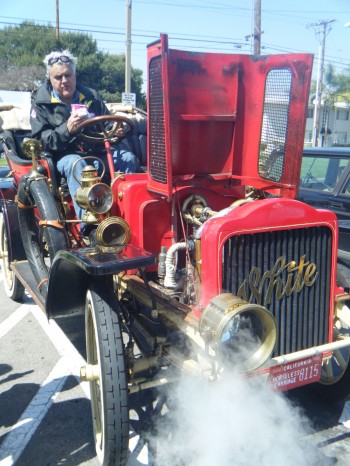 Other States of Matter
Glasses
Plasmas
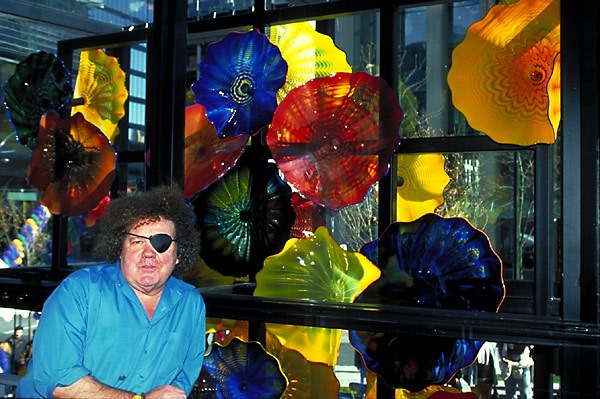 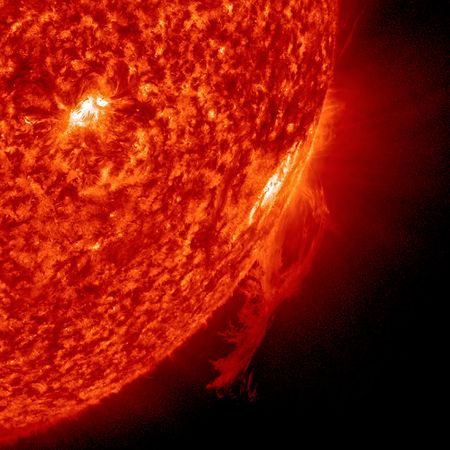 Liquid Crystals
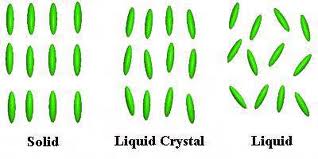 Classifying Matterby Physical State
21
Fixed = keeps shape when placed in a container 
 Indefinite = takes the shape of the container
Tro, Chemistry: A Molecular Approach
Properties of Matter
22
physical properties are the characteristics of matter that can be changed without changing its composition
characteristics that are directly observable 
chemical properties are the characteristics that determine how the composition of matter changes as a result of contact with other matter or the influence of energy 
characteristics that describe the behavior of matter
Tro, Chemistry: A Molecular Approach
Mixtures
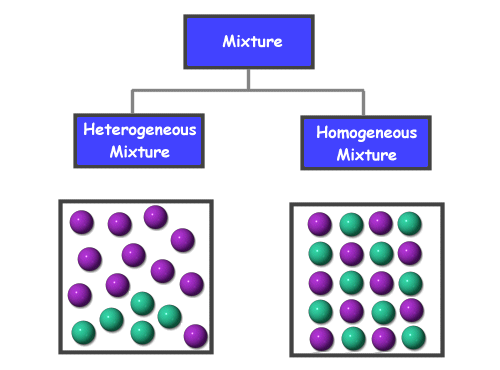 Classification of Mixtures
Homogeneous: mixture that has uniform composition throughout 
every piece of a sample has identical characteristics, though another sample with the same components may have different characteristics
atoms or molecules mixed uniformly
Heterogeneous: mixture that does not have uniform composition throughout 
contains regions within the sample with different characteristics
atoms or molecules not mixed uniformly
Tro, Chemistry: A Molecular Approach
24
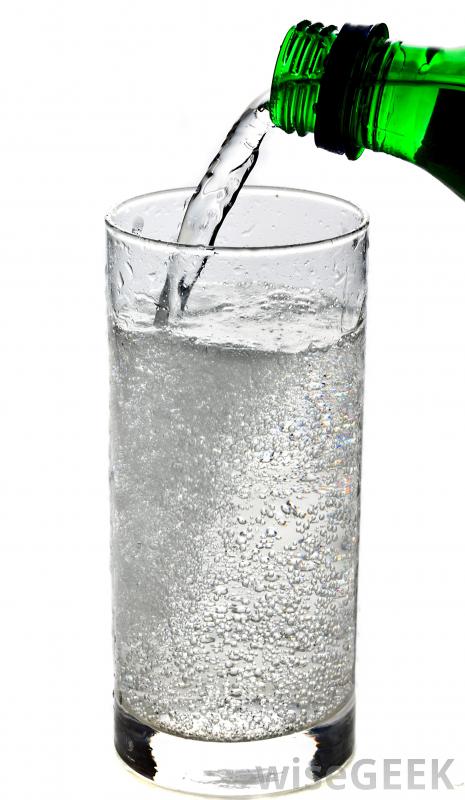 Classify
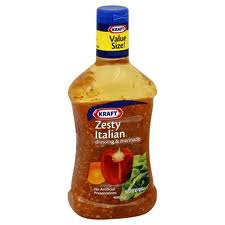 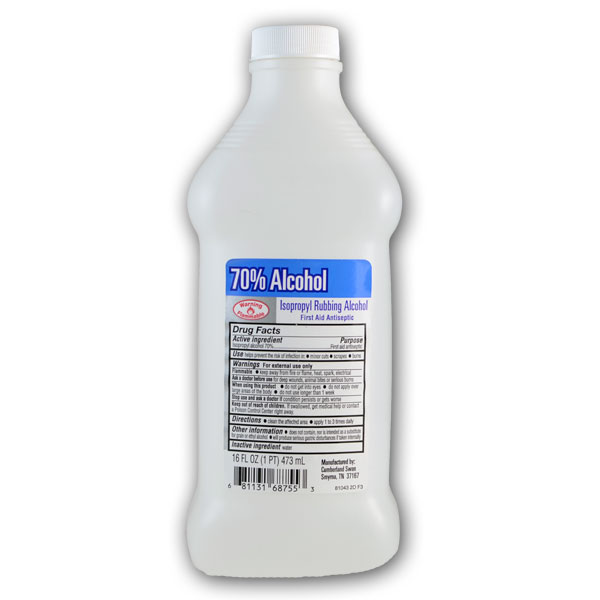 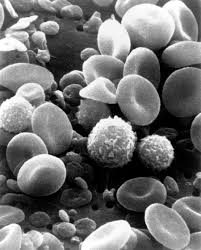 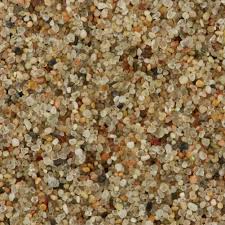 Different Physical Property
Technique
Boiling Point
Distillation
State of Matter (solid/liquid/gas)
Filtration
Adherence to a Surface
Chromatography
Volatility
Evaporation
Density
Centrifugation &
Decanting
Separation of Mixtures
26
separate mixtures based on different physical properties of the components
Physical change
Tro, Chemistry: A Molecular Approach
Distillation
27
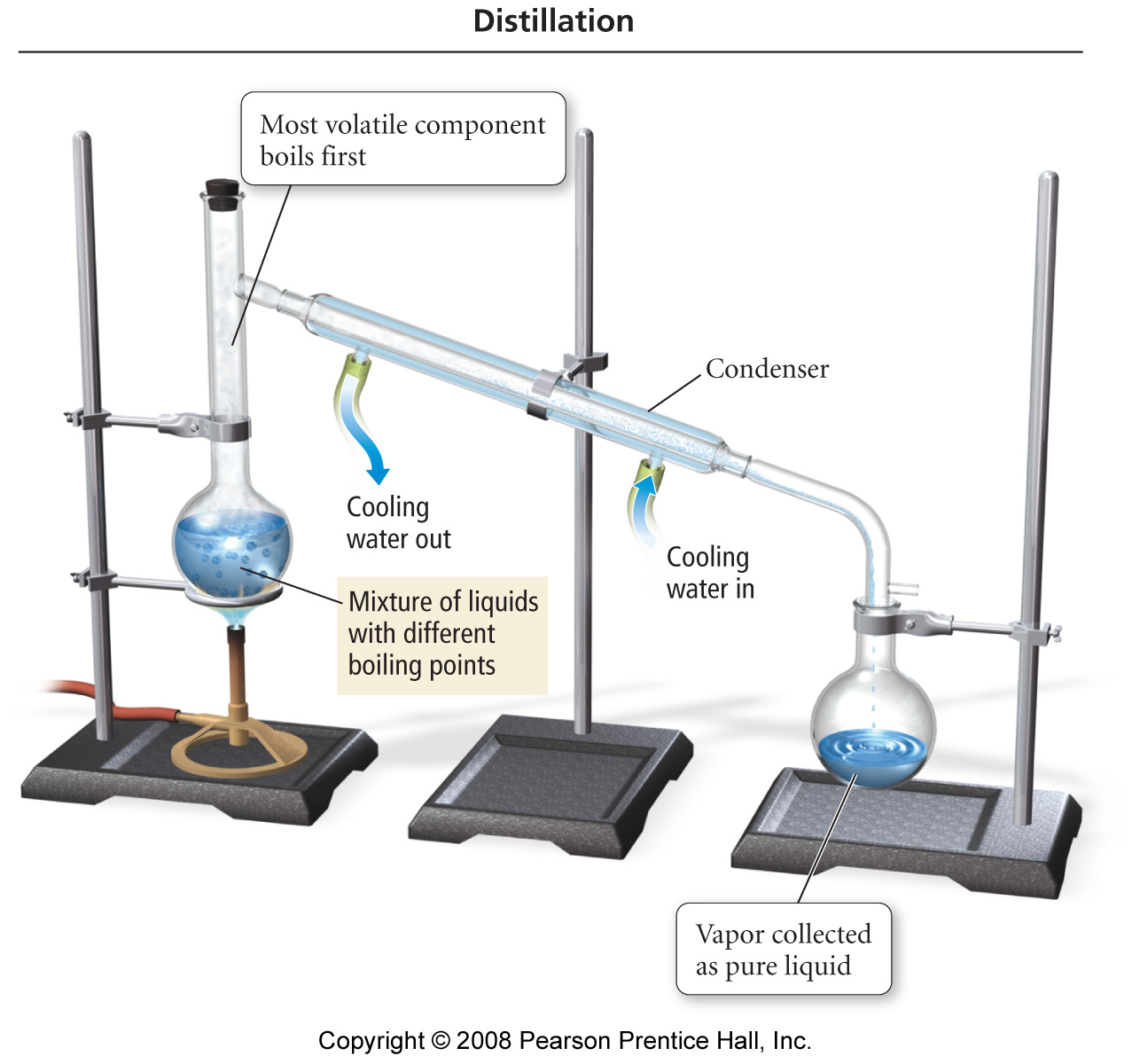 Filtration
28
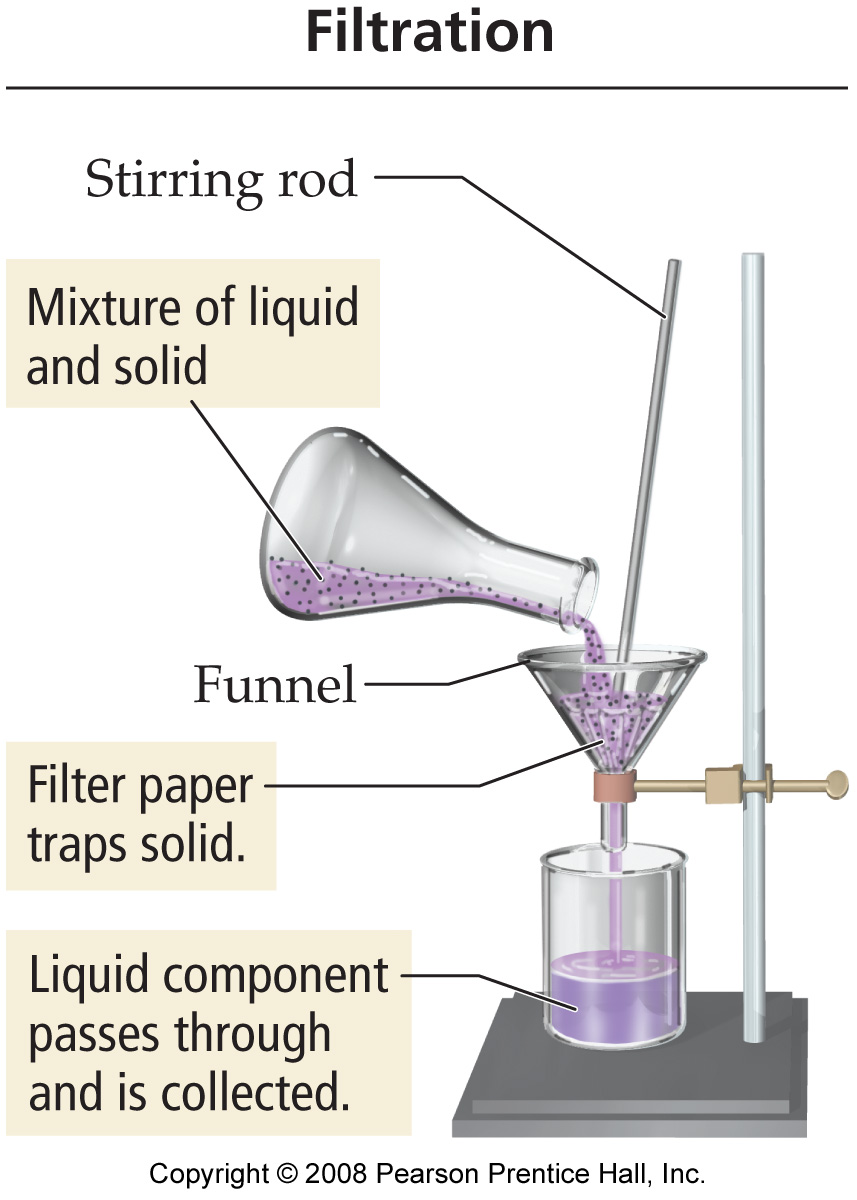 Periodic Table
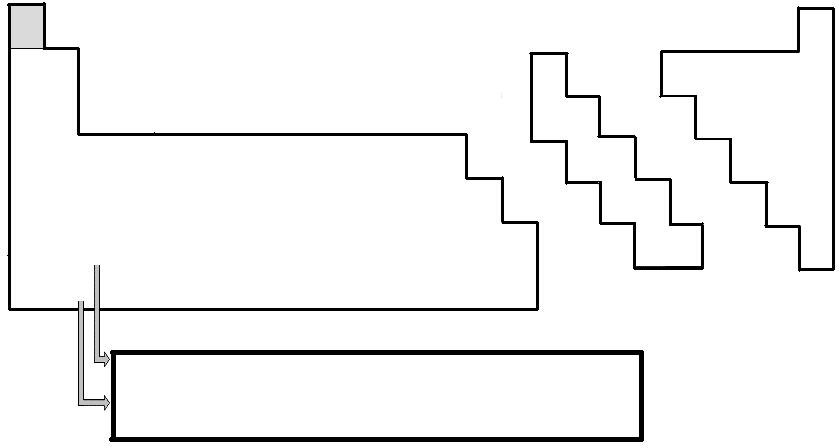 30
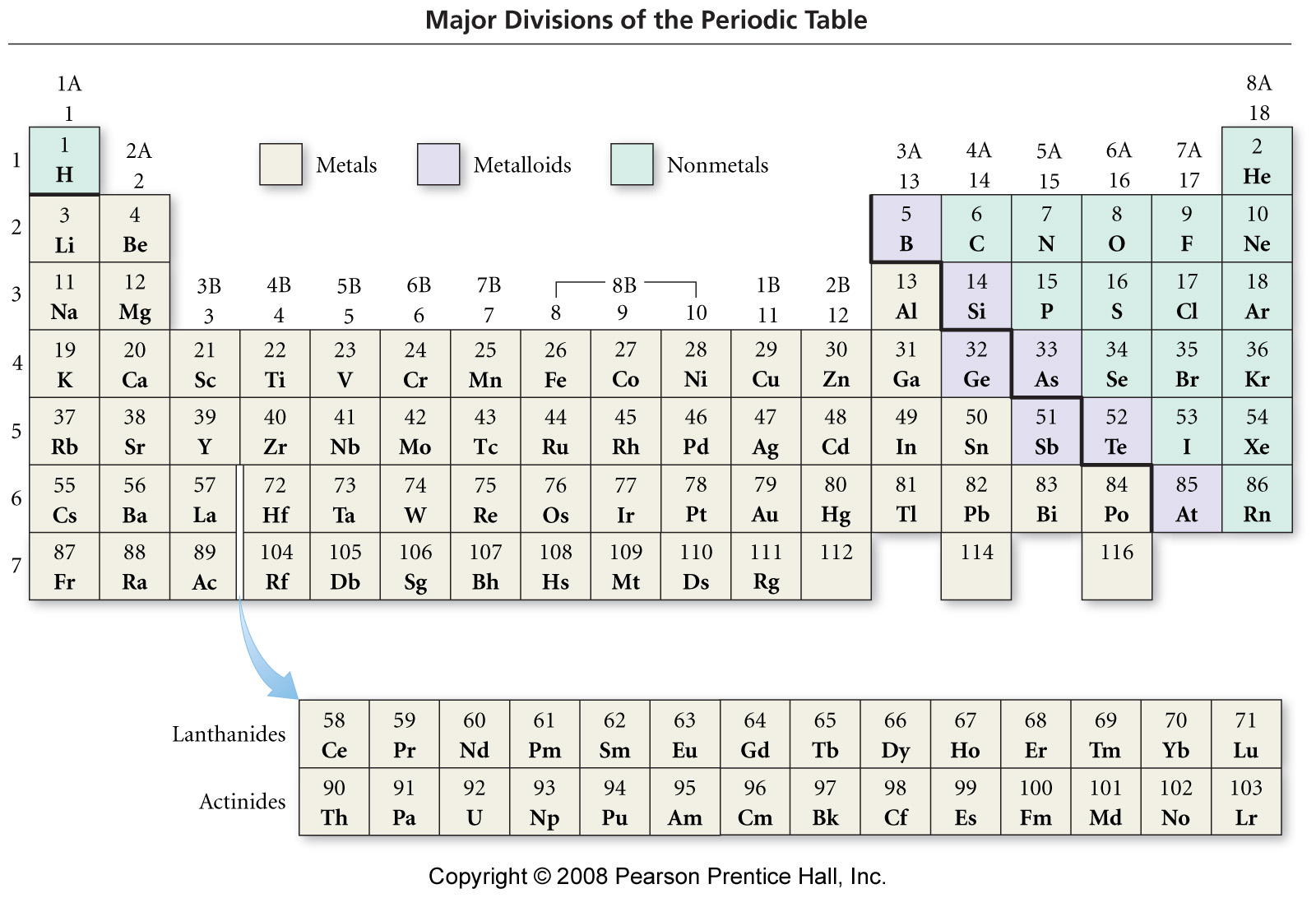 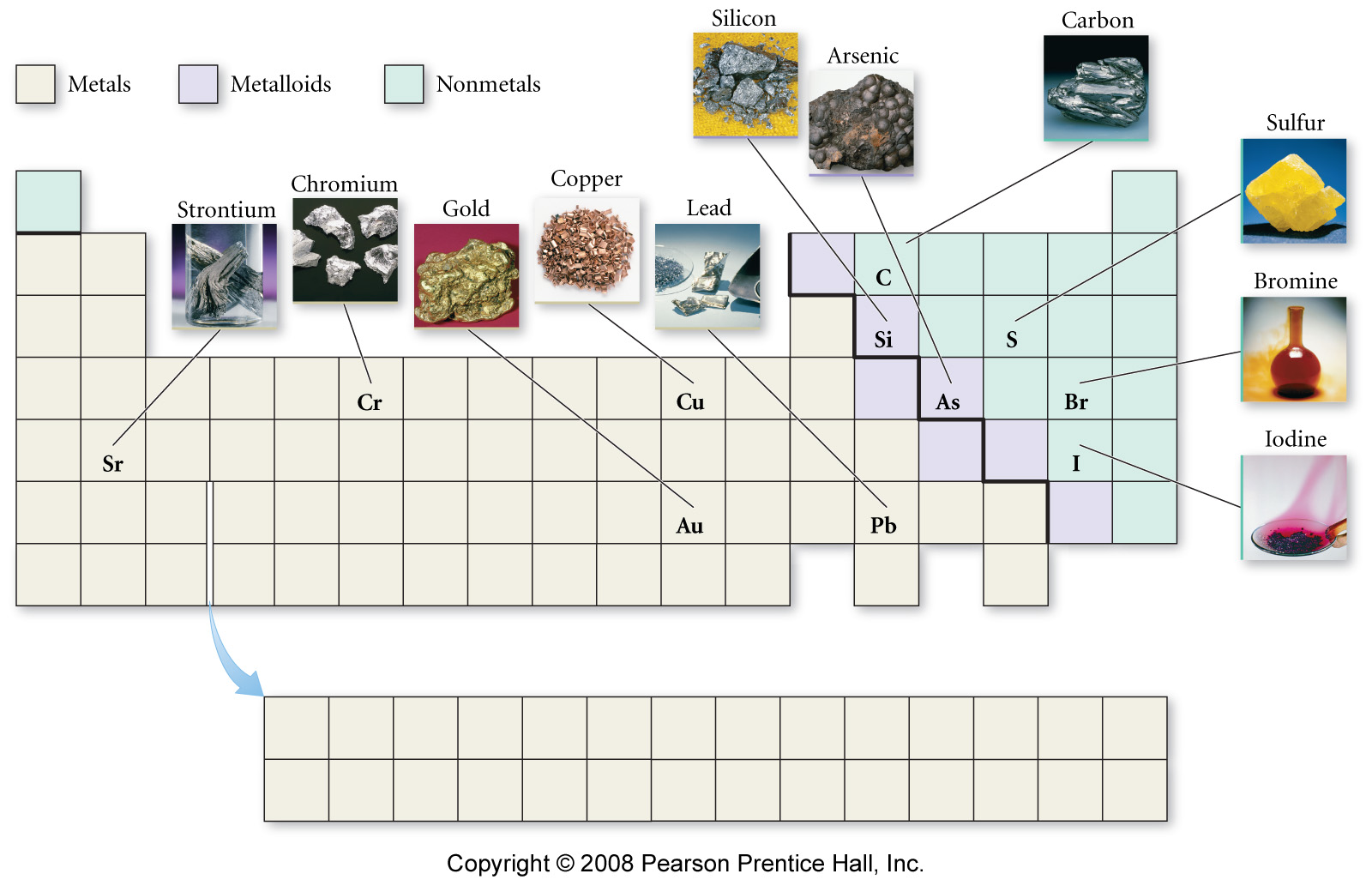 Tro, Chemistry: A Molecular Approach
Metals
31
solids at room temperature (except Hg)
Lustrous: 	   shiny reflective surface
Malleable:	   can be shaped
Ductile:	   drawn or pulled into wires
Conductors of heat and electricity
lose electrons and form cations in reactions
about 75% of the elements are metals
lower left on the table
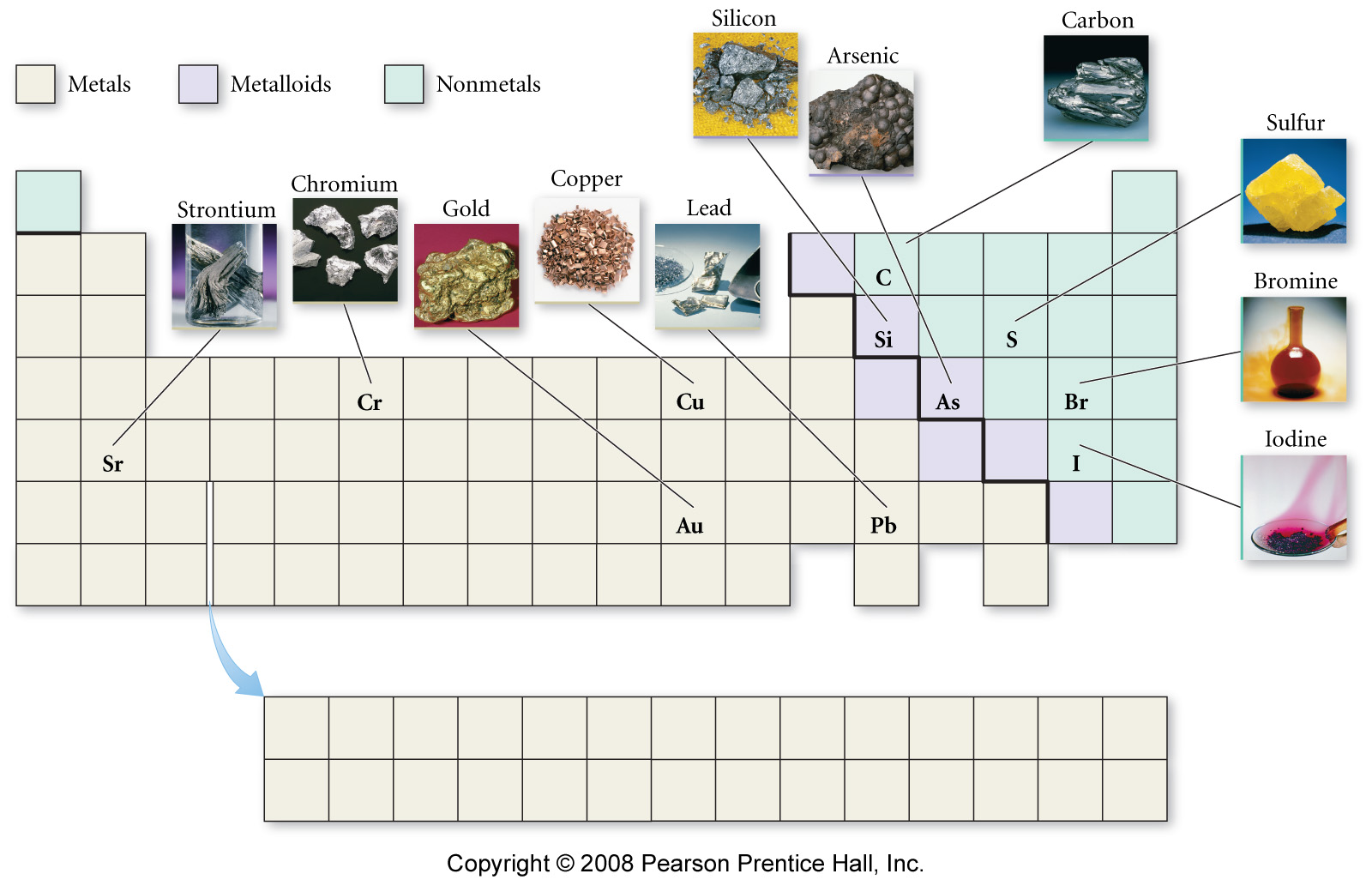 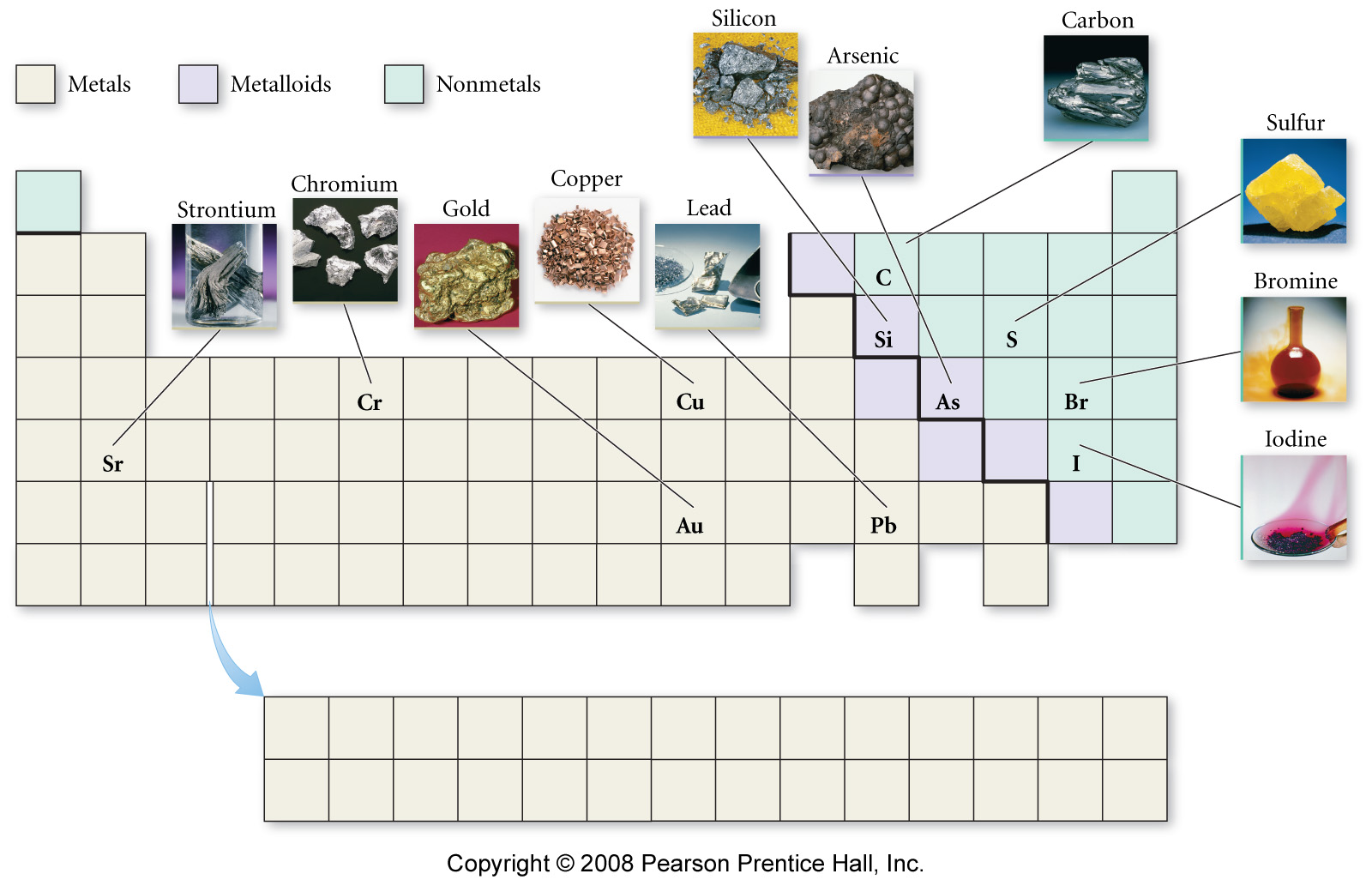 Tro, Chemistry: A Molecular Approach
Sulfur, S(s)
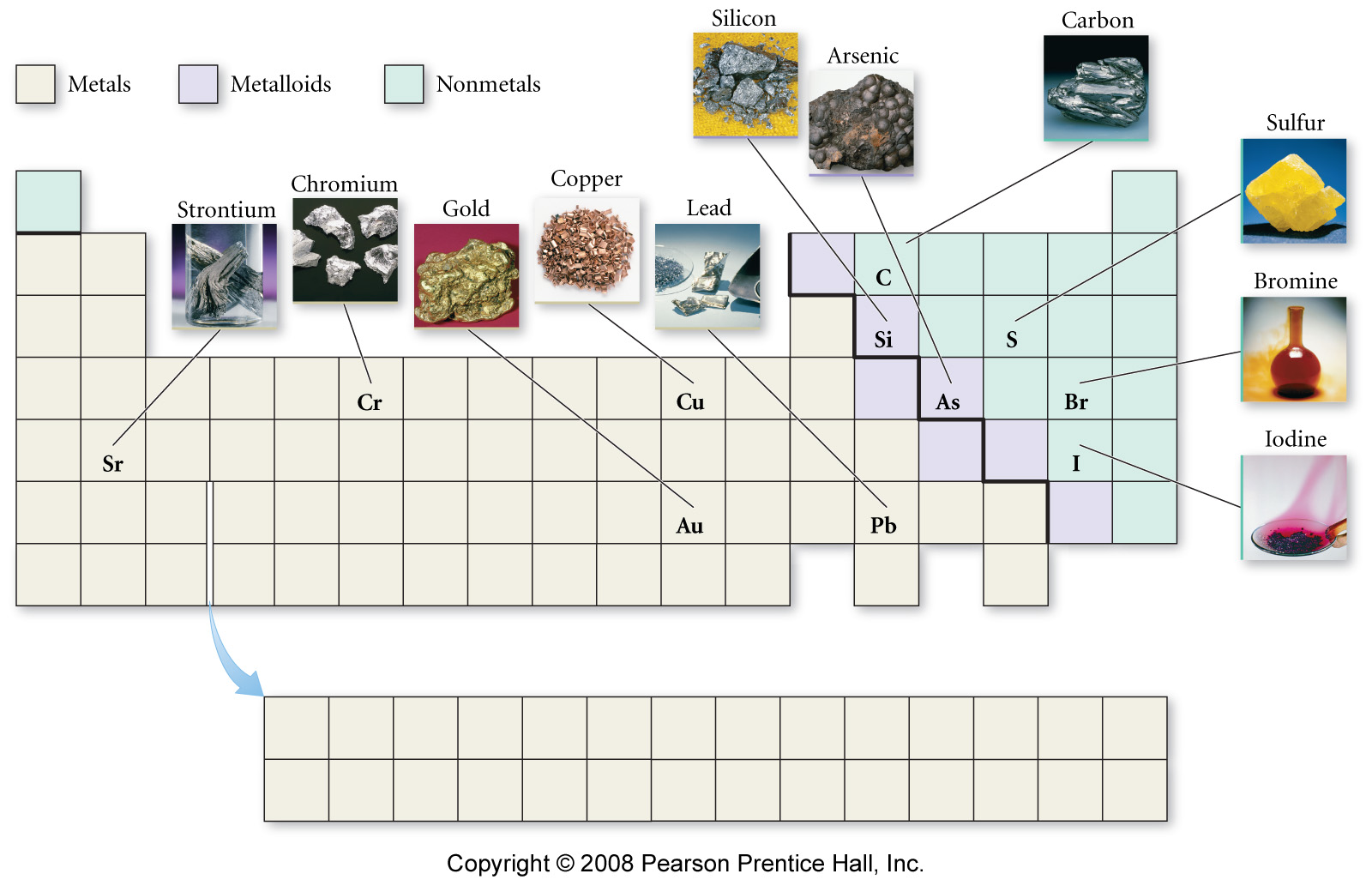 Bromine, Br2(l)
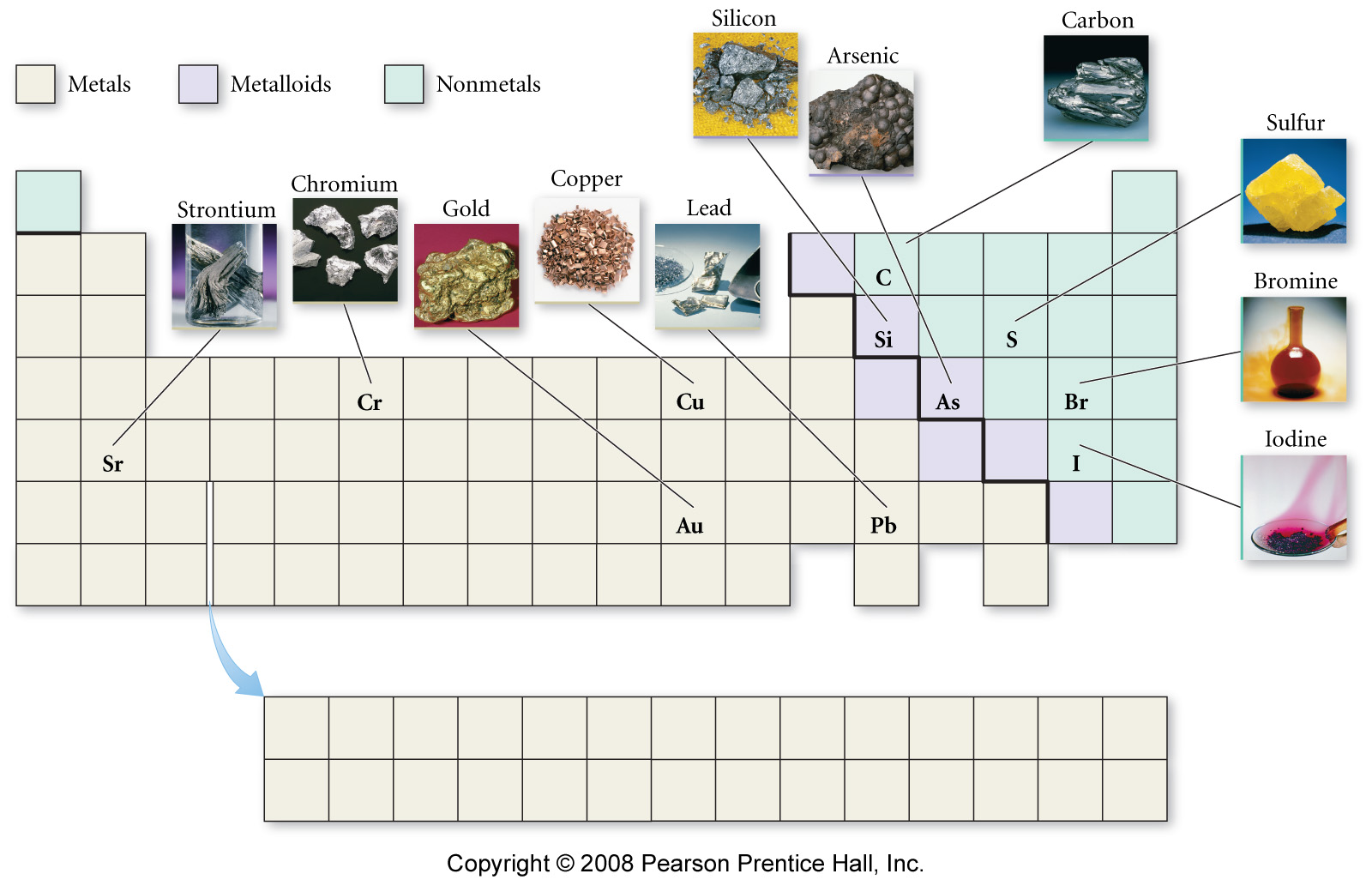 Chlorine, Cl2(l)
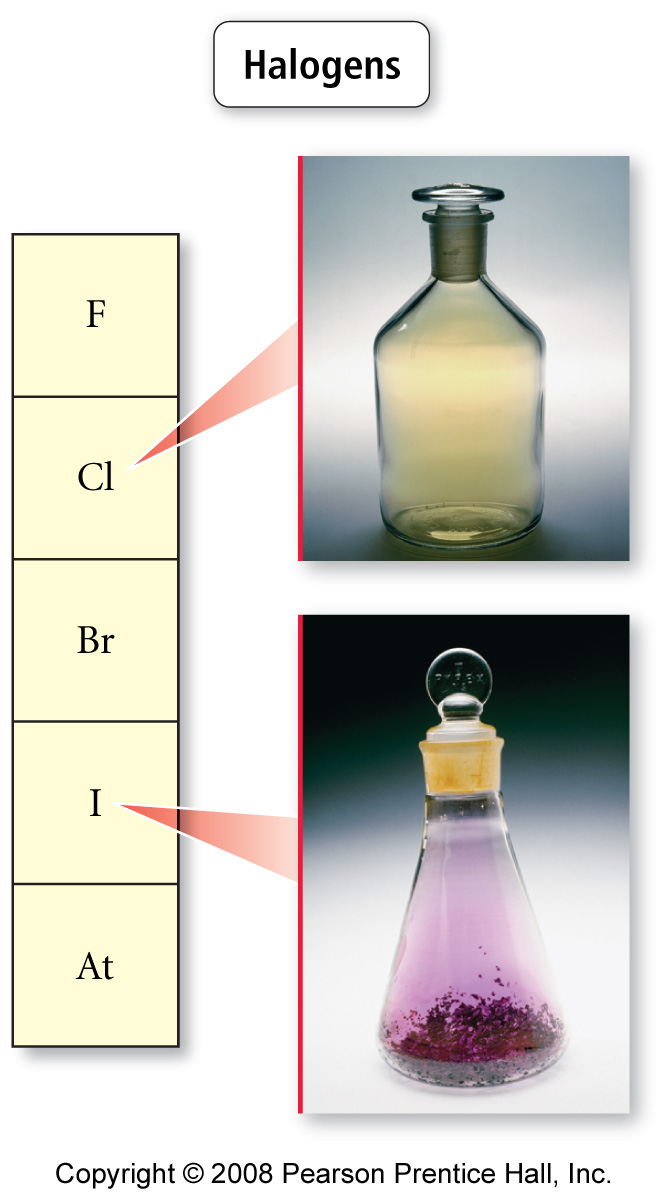 Nonmetals
32
found in all 3 states
poor conductors of heat
poor conductors of electricity
solids are brittle
gain electrons in reactions to become anions
upper right on the table
except H
Tro, Chemistry: A Molecular Approach
33
Metalloids
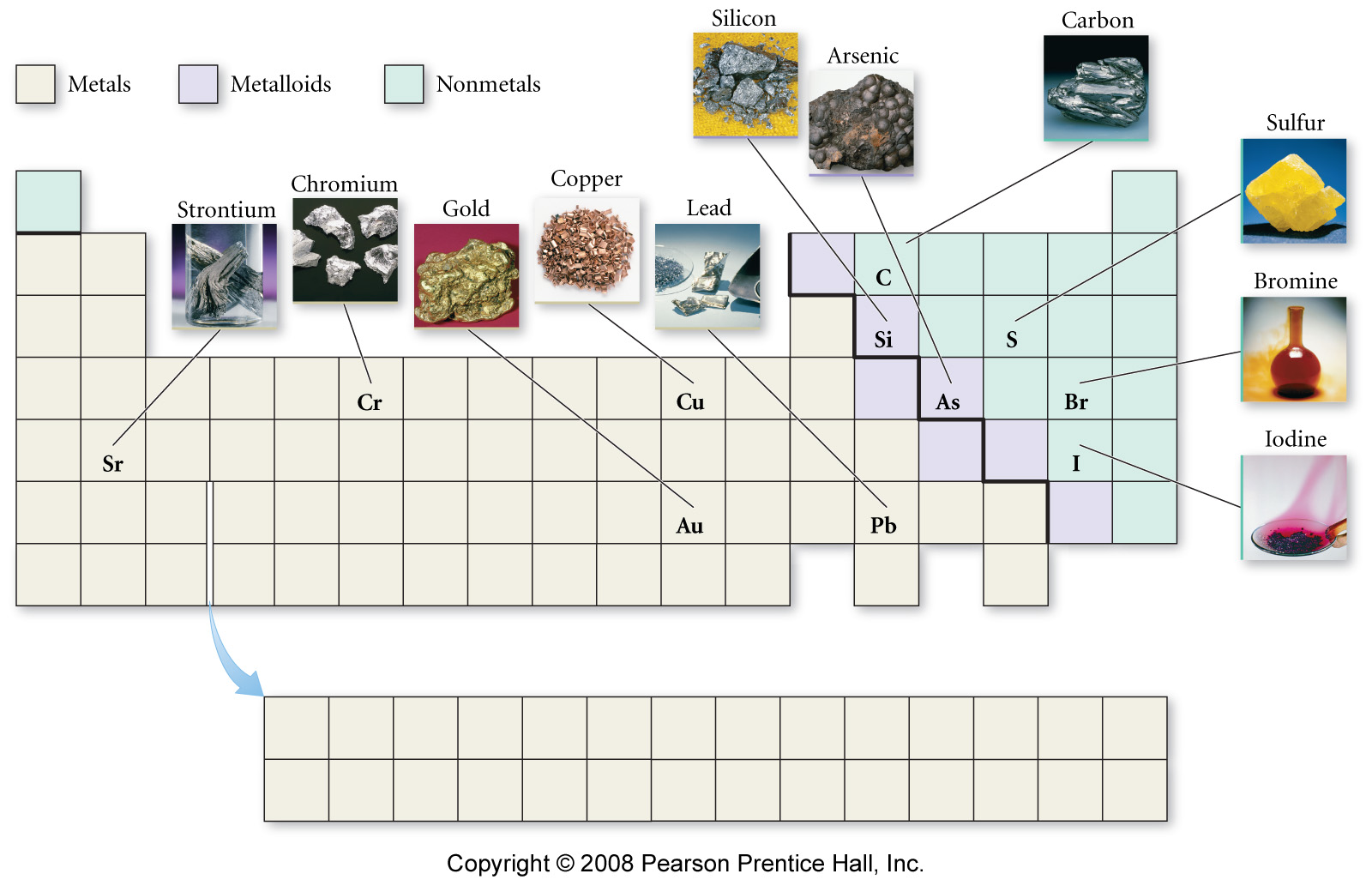 show some properties of metals and some of nonmetals
also known as semiconductors
Properties of Silicon
shiny
conducts electricity
does not conduct heat well
brittle
Tro, Chemistry: A Molecular Approach
Changes in Matter
34
Physical changes:   changes that alter the state or appearance of the matter without altering the composition 
Chemical changes:   changes that alter the composition of the matter are called during the chemical change, 
the atoms that are present rearrange into new molecules, but all of the original atoms are still present
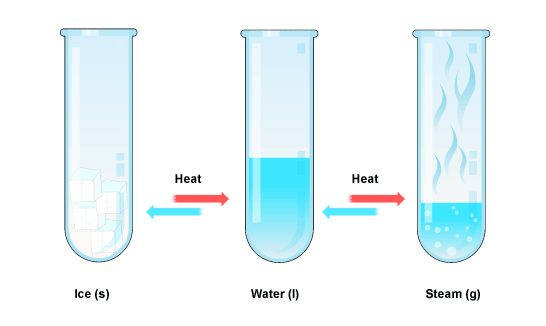 Tro, Chemistry: A Molecular Approach
Physical Changes in Matter
35
Example: 
Boiling of Water

Chemical composition is still H2O, but in different physical states
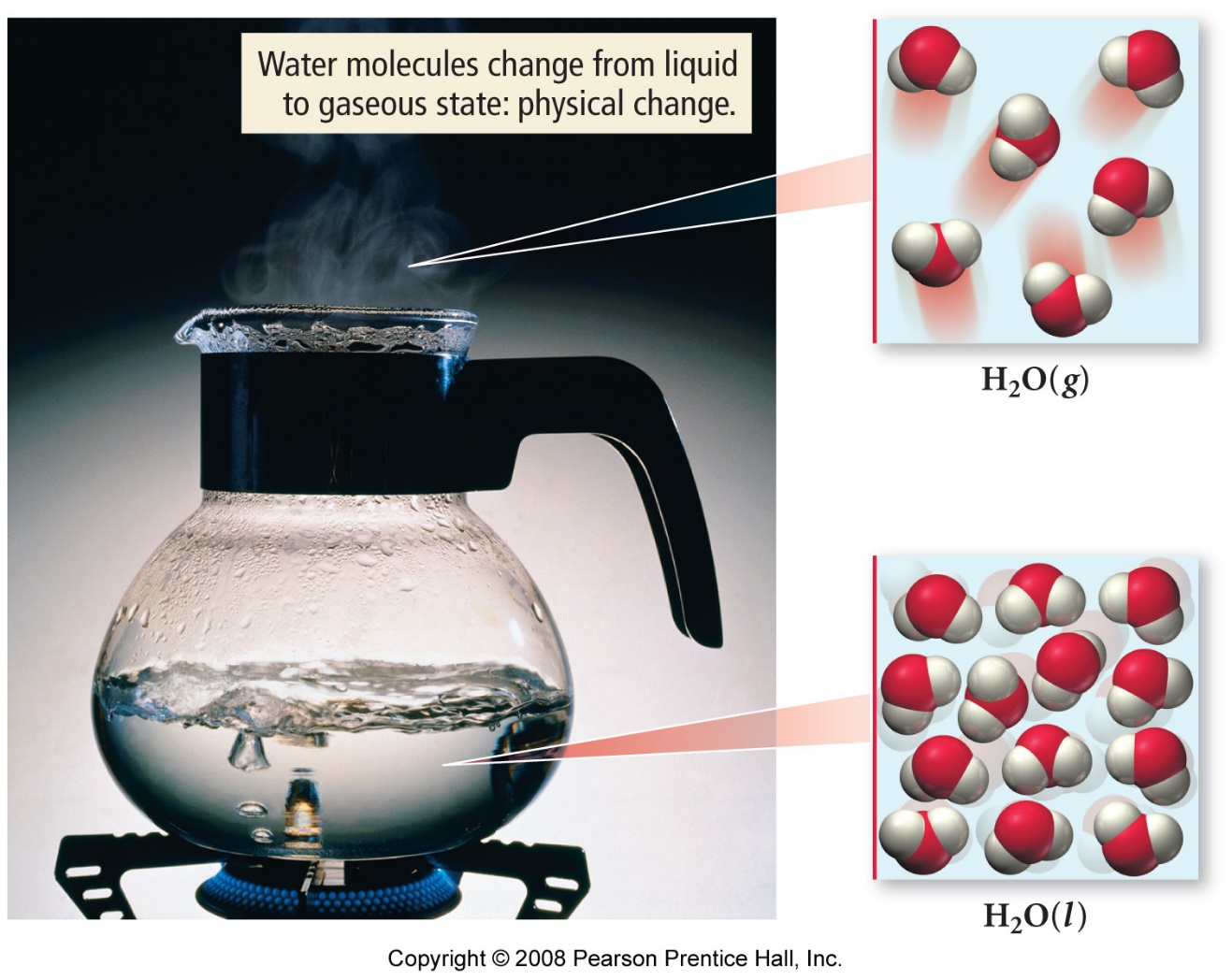 Tro, Chemistry: A Molecular Approach
Chemical Changes in Matter
36
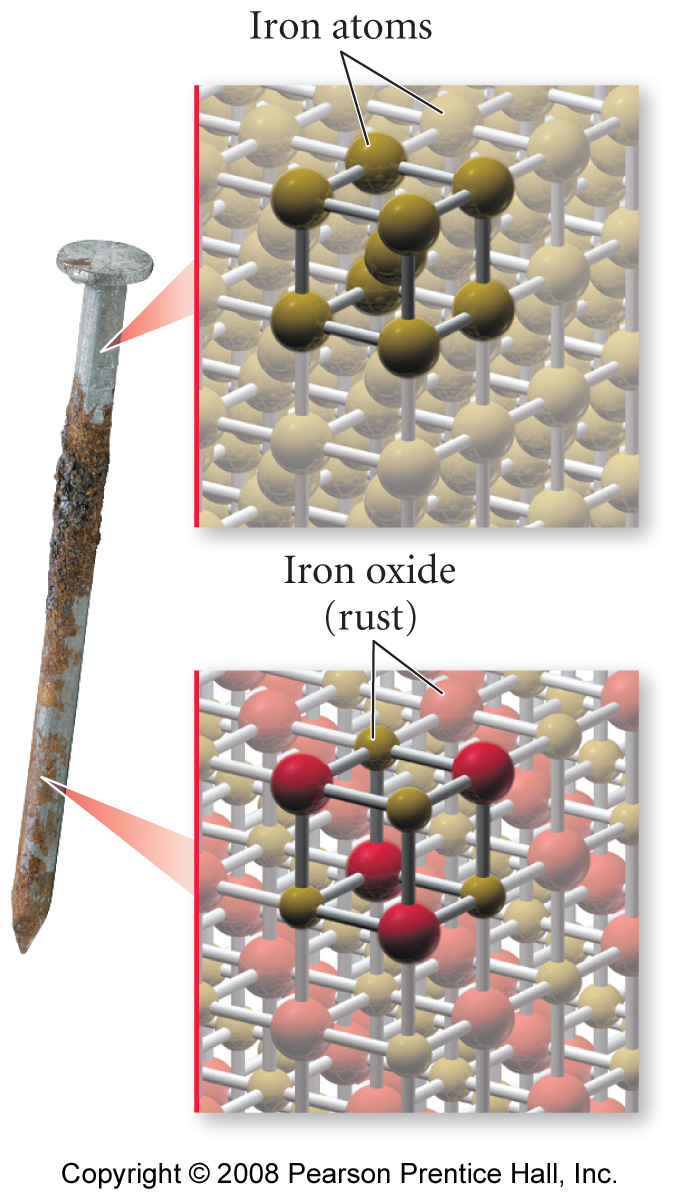 Example:
Rusting of Iron

The rusting of iron is a chemical change.  The iron atoms in the nail combine with oxygen atoms from O2 in the air to make a new substance, rust, with a different composition.
Tro, Chemistry: A Molecular Approach
Temperature
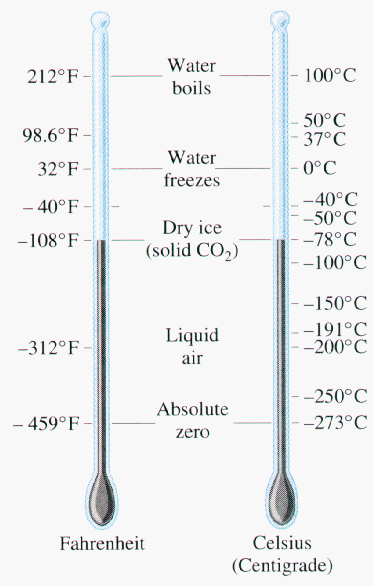 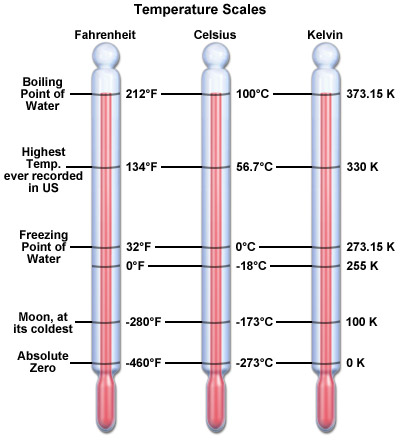 Converting temperature scales
Conversion formula:

We use the Kelvin in Chemistry:

Ex	Find the Fahrenheit and Kelvin temperatures on Venus, 	which has a constant temperature 462C.
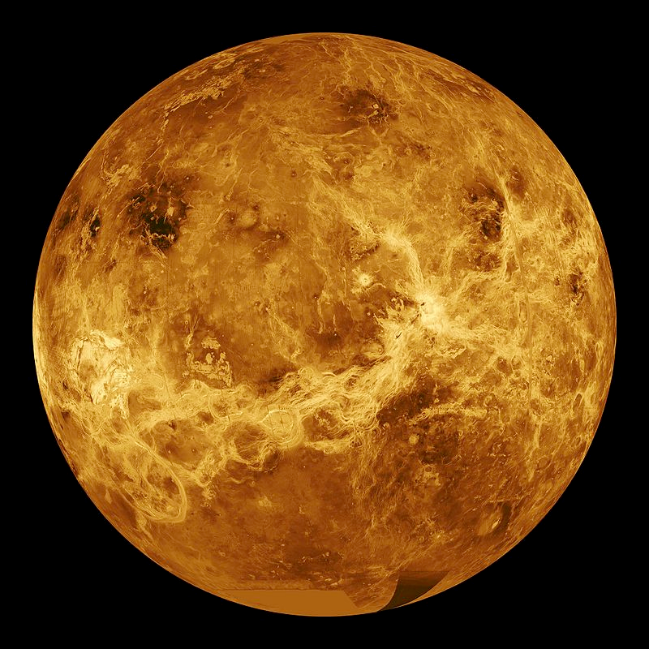 Heat
Heat:  	energy transferred between objects at 				different temperatures
Always transferred from high temp. object to low temp object
Specific heat:  	amount of heat required to raise one gram 				of material by 1°C
We can find the amount of energy transferred by the equation:
					q = m c ΔT
Example: 	How much energy is needed to raise 250mL of 			water from 12°C  (out of the faucet) to 95°C?
Heat and heat transfer
Three modes of heat transfer
Conduction:  	objects in contact transfer energy
Convection:  	bulk flow of a fluid transfers energy
Radiation:	light acts as energy source
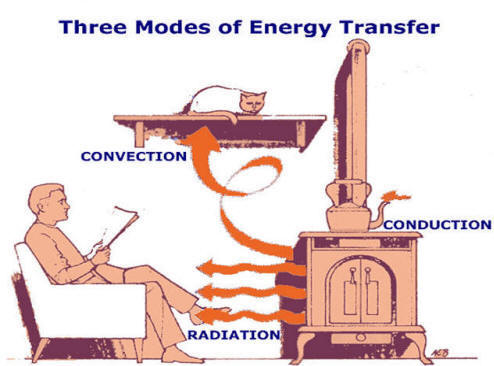 States of matter and Energy
Solid / Liquid


Liquid / Gas


Solid / Gas
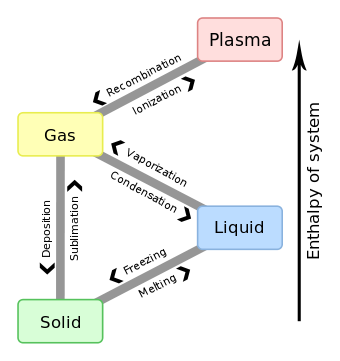 Energy and phase transitions
Latent heat:
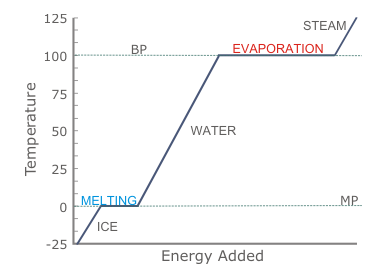